Зертханалық жұмыс.Сабақтың тақырыбы: Өсімдік түрлерін анықтауӨткізілу күні: 16.01.2013Өткізілу уақыты: Өткізілу орны:Ақсу қаласындағы дарынды балаларға арналған мамандандырылған гимназия Мұғалім:  Муханова Үміт Қабиденовна                 Қатысушылар: 7 ә-сынып                                 оқушыларыПәні: Биология
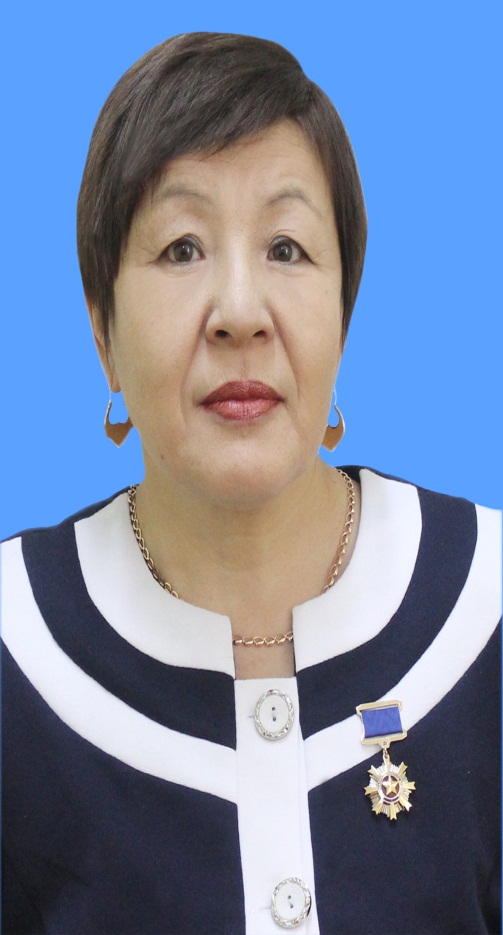 Зертханалық жұмыс.                                  Тақырыбы: Өсімдік түрлерін анықтау                               Мақсаты:______________________________________Құрал-жабдықтар: Кеппешөптер және өсімдік суреттері     Техника қауіпсіздігімен танысу: 1.Жұмысқа мұғалімнің рұқсатымен кірісу2.Кеппешөптермен өте абайлап жұмыс істе, өйткені олар өте сынғыш келеді.3.Жұмыс аяқталған соң мұғалімге тапсыр.                                Жұмыс барысы:         Берілген тапсырмаларды ретімен орында::1.Сөздікпен жұмыс 2.Кесте толтыр3.Тапсырмаларды ретімен орында4.Қорытынды жаса-   өсімдіктерді жіктеу үшін қандай белгілерді анықтауды үйрендің? Біліміңді тексер:Аталған белгілердің тұсына қандай класқа тән екендігін көрсет:Дара/1/  Қосжарнақты/2/1. Ұрығында  екі жарнақ.2. Гүлдері 3-6 күлтелі,жай гүлсерікті.жел арқылы, өздігінен тозаңдану болады3.Доға және параллель жүйкелену4. Ұрығында бір жарнақ5. Гүлдері 4-5 көп күлтелі,қос гүлсерікті.Көбінесе бунақденелілермен тозаңданады.6. Өткізгіш шоқтары сабақтың орталығында орналасады7.Камбий бар8.Камбий  жоқ. Өткізгіш шоқтары жабық,сабақ денесінде шашылып жатыр9. Шашақ тамыр қосалқы тамырлардан құралған,негізгі тамыр дамымайды10. Кіндік тамыр,негізгі тамыры өте жақсы дамыған11. Пішіндері әр түрлі,тақтасының жиектері алуан түрлі тілімденген.жүйкеленуі торлы   Бағалау нормасы: Әрбір дұрыс жауапқа 1 ұпайдан                                 11 ұпай- «5»,  10ұпай- «4»,    9ұпай «3»                                   Жұмыстарыңа    сәттілік  тілеймін
;
Мақсаты:
Өсімдіктердің түрлерін білу үшін анықтауышты пайдалана білу


 танымдық мақсат:оқушылардың  өсімдіктердің алуан түрлілігі туралы білімін жүйелеу
тәрбиелік мақсат:   дәстүрлі емес сабақ тәсілдерін пайдалану арқылы оқушылардың пәнге деген қызығушылығын арттыруды дамыту;
дамушылық мақсат:
-білімді жүйелеу, шығармашылық  жұмысқа бағыттау, алға қойылған мақсатты орындау дағдыларын қалыптастыруды жалғастыру;өз ісін бағалау, талдау;
Нәтиже
Тақырыпқа арналған сөздік:
Тұқымдастарға сипаттама беру
Гүл формуласы:                                *лат.:    *Ca(5)Co(5)A5G(2)   
          Халықаралық
         атауы:                                                 қаз.: *  Т(5)К(5)A5Ж(2)    

      Шартты белгілер:
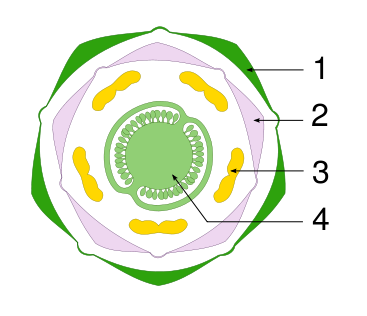 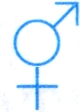 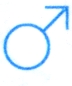 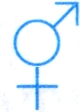 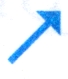 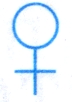 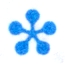 Диаграмма дегеніміз-            гүл бөліктерінің жазықтықтағы көлденең қимасын шартты түрде бейнелеп,сызбанұсқасын сызу
Өсімдіктердің анатомо-морфологиялық айырмашылықтары
Биологиядан                                                                   олимпиаданың                                                                            1-кезеңінің тапсырмалары
Жергілікті жерде кездесетін өсімдіктердің 
     морфологиялық сипаттамасын жасау:
Өсімдіктің ғылыми атауларын қазақша,латынша,орысша
Гүлдің  формуласын
Гүл диаграммасы
Тұқымдасын анықтау
Жергілікті жерде кездесетін қосжарнақтылар класына жататын өсімдіктердің ғылыми атаулары
Ғылыми терминдер
Гүлдің симметриясы               Андроцей
Актиноморфты –                  Гинецей/апокарпты-кірікпеген/ценокарпты-                         
                                                                    кіріккен/------   
                                                               синакарпты,паракарпты,лизикарпты
Зигоморфты-                         Қосжынысты
 Гүлсерігінің құрылымы            Даражынысты
Гомохламидті-                       Бір үйлі
Гетерохламидті-                    Екі үйлі
Гаплохламидті-                     Көпүйлі/полигамды/
Ахламидті-                                          /көпнекелі/
 Гүл бөліктерінің шеңбері           Күлтелерді түтіктерінің ұзындығына байланысты
Пентациклді-                долиморфты/долихос-ұзын/,мезоморфты/мезос-орташа/
Тетрациклді                   брахиморфты/брахис-қысқа/
Логикалық тапсырмалар Қ.И.Сәтбаев атындағы халықаралық олимпиада есептері
Көкөніс қоймасында картоп түйнектерін сақтаған кезде оның массасы көктемге қарай азаяды.Ал түйнектерді тозаңдатылған күйде сақтаса,онда массасы өзгермейді,бірақ түйнектерде тәтті дәм пайда болады.Бұл екі құбылысты түсіндіріңіздер.
Жауабы:
Сақтау кезінде уақытында картоп массасының азаюын тіршілік функцияларының негізгі құбылыстарымен түсіндіруге болады-жекелеп алғанда тыныс алу үдерісі.Фотосинтез және жаңа органикалық заттардың түзілуі болмаса,тыныс алу кезінде түйнектердің өз крахмалы тотығады,сол себепті масса азаяды.
Ал картопты тоңазытқыш камерада сақтаған уақытта барлық тіршілік үдерістері тоқталып,түйнек массасы өзгермейді.Табиғатынан дәмсіз картоп крахмалы төмен температура әсерінен тәтті глюкозаға айналады.
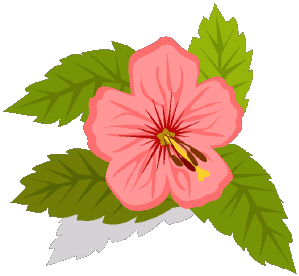 = 12 мг
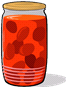 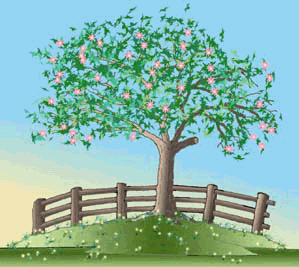 = 12 кг
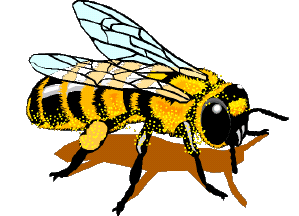 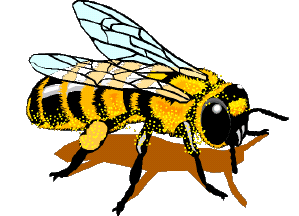 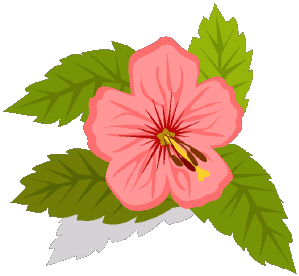 = ?
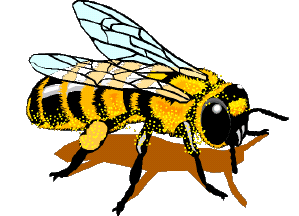 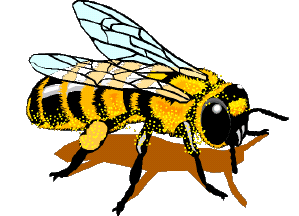 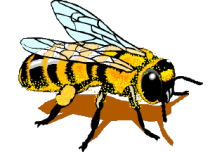 Шешуі:
12 кг = 12х1000 = 12000 г = 12000000 мг
12000000:12 мг = 1000000
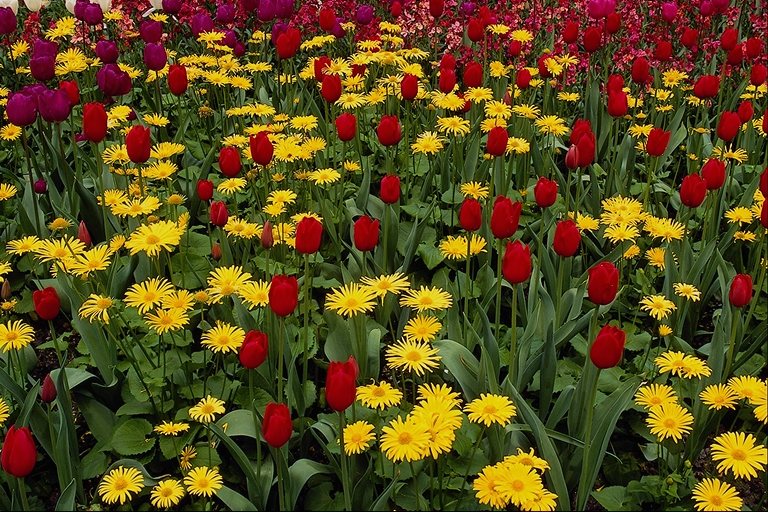 Пайдаланылған әдебиеттер
Новиков В.С.,Губанов Н.А.Школьный атлас-определитель высших растений:
     Книга для учащихся.-        М.:просвещение,1985.
  Д.Тейлор, Н.Грин, У. Стаут  Биология том 1,2-том «Мир», 2008
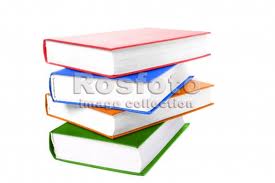 Үйге тапсырма
1. Терминдер сөздігімен жұмыс



2.  Жергілікті жерде өсетін өсімдіктер туралы мәліметтер жинақтау.